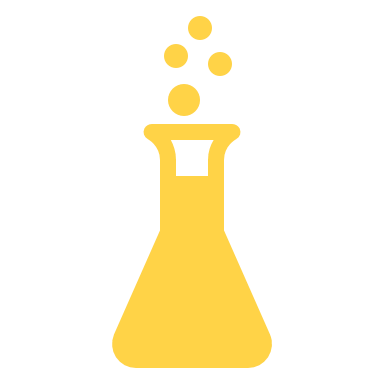 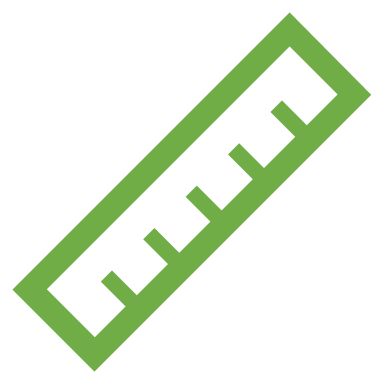 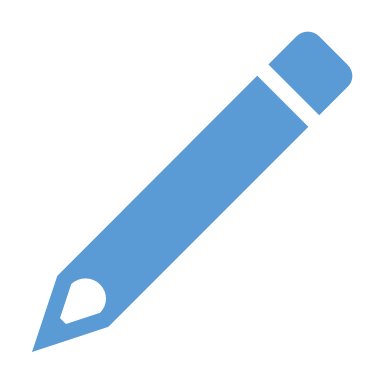 提出方法確認
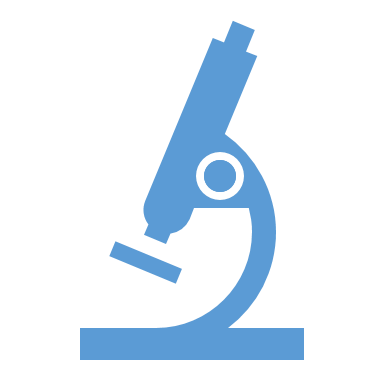 課題研究基礎
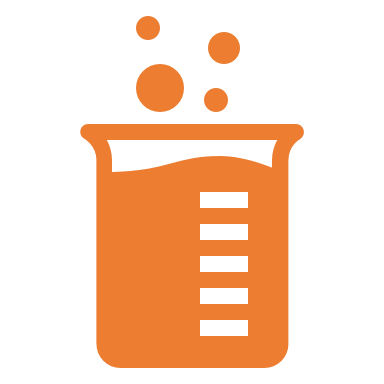 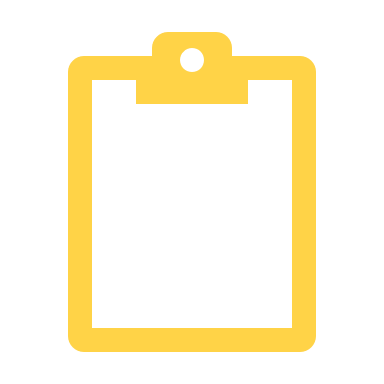 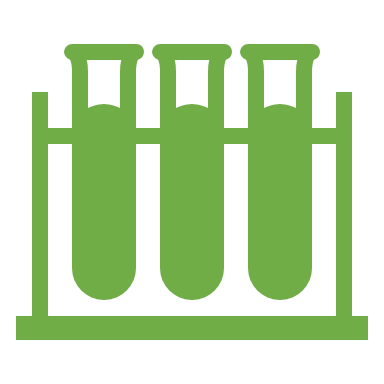 提出物の最終確認
すべて締め切りは１月30日（木）
・探究ノート
・論文（Classroomにてデータで提出）
・要旨（Classroomにてデータで提出）
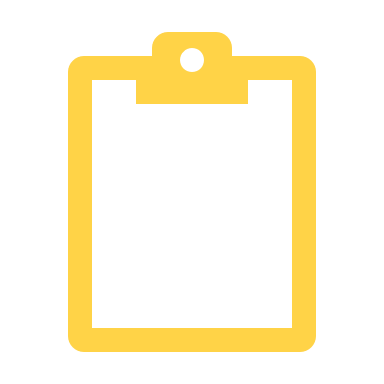 [Speaker Notes: 探究ノート]
提出方法
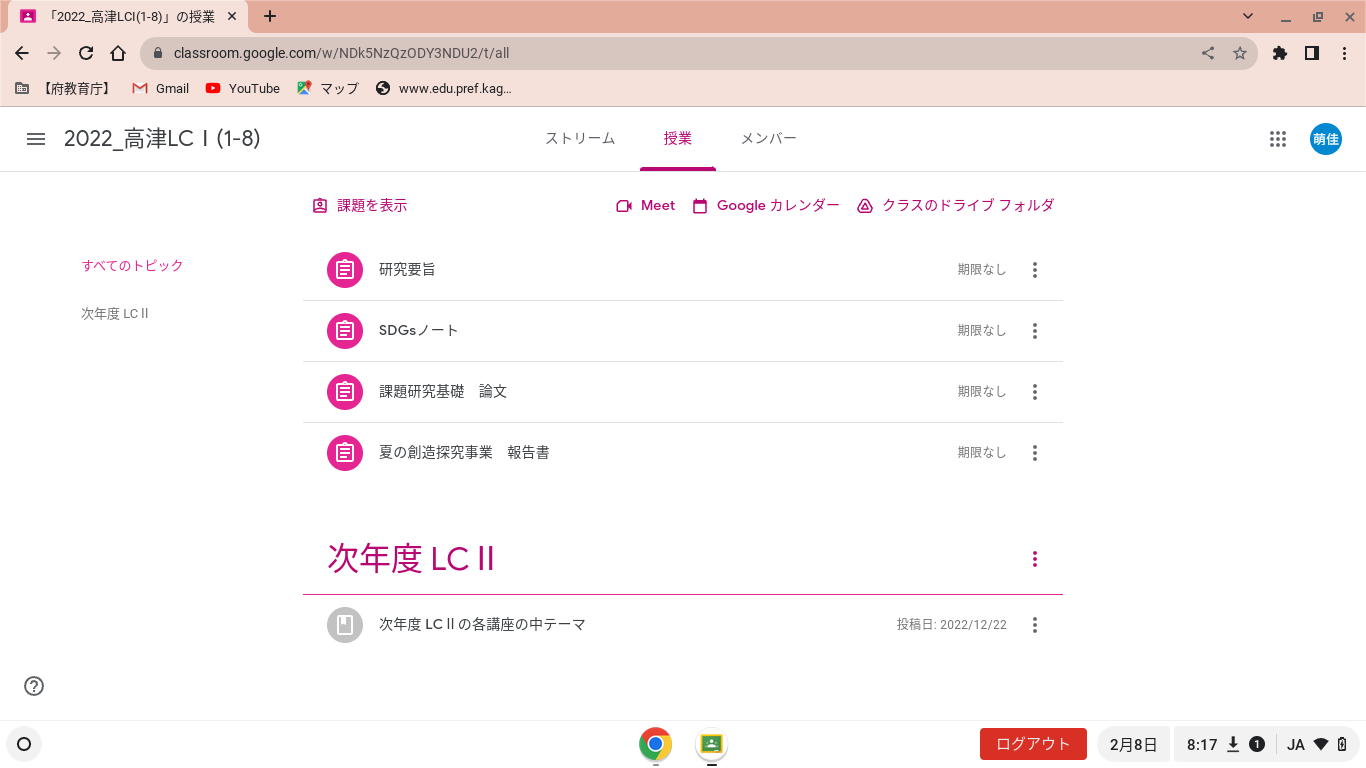 LCⅠのClassroomから「授業」をクリックし、提出したい
項目を選択
提出方法
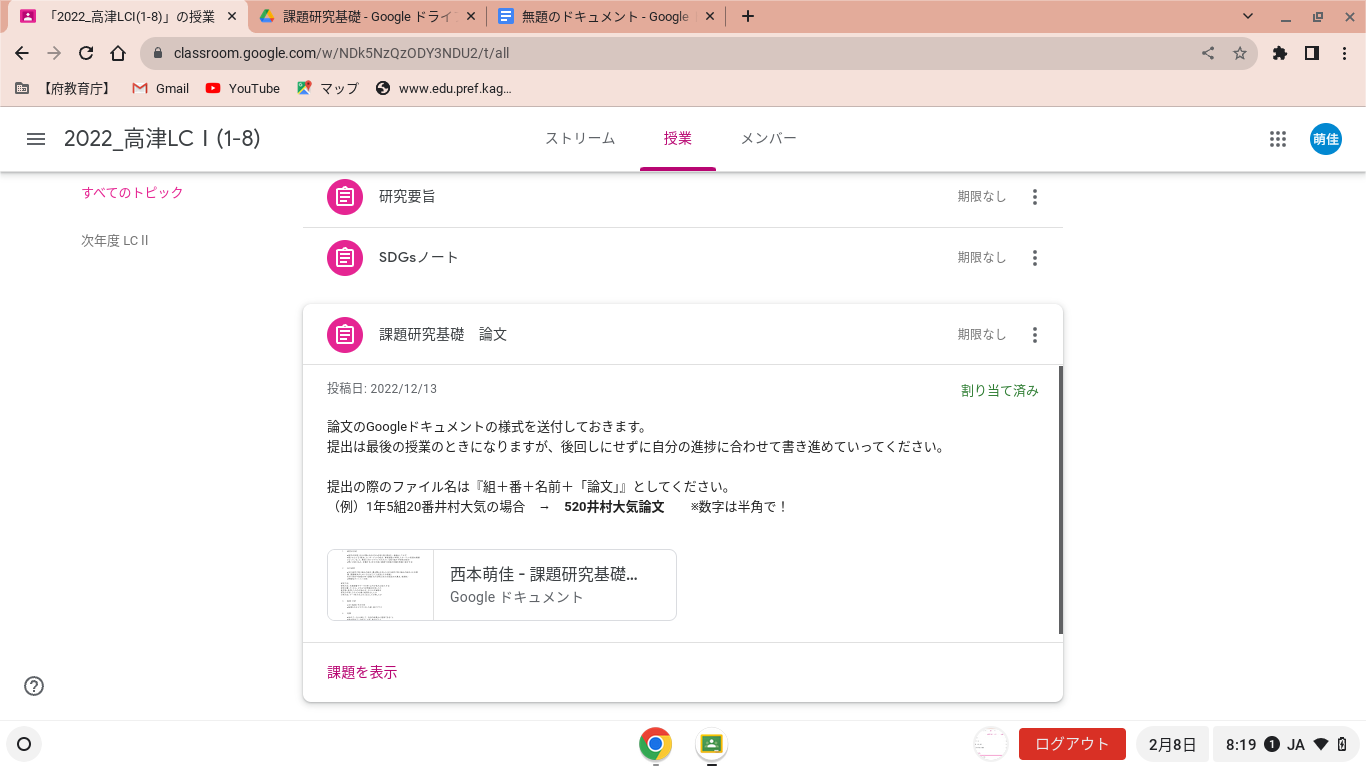 「課題を表示」をクリック
提出方法
自分の名前が表示されているファイルをクリックして作成している
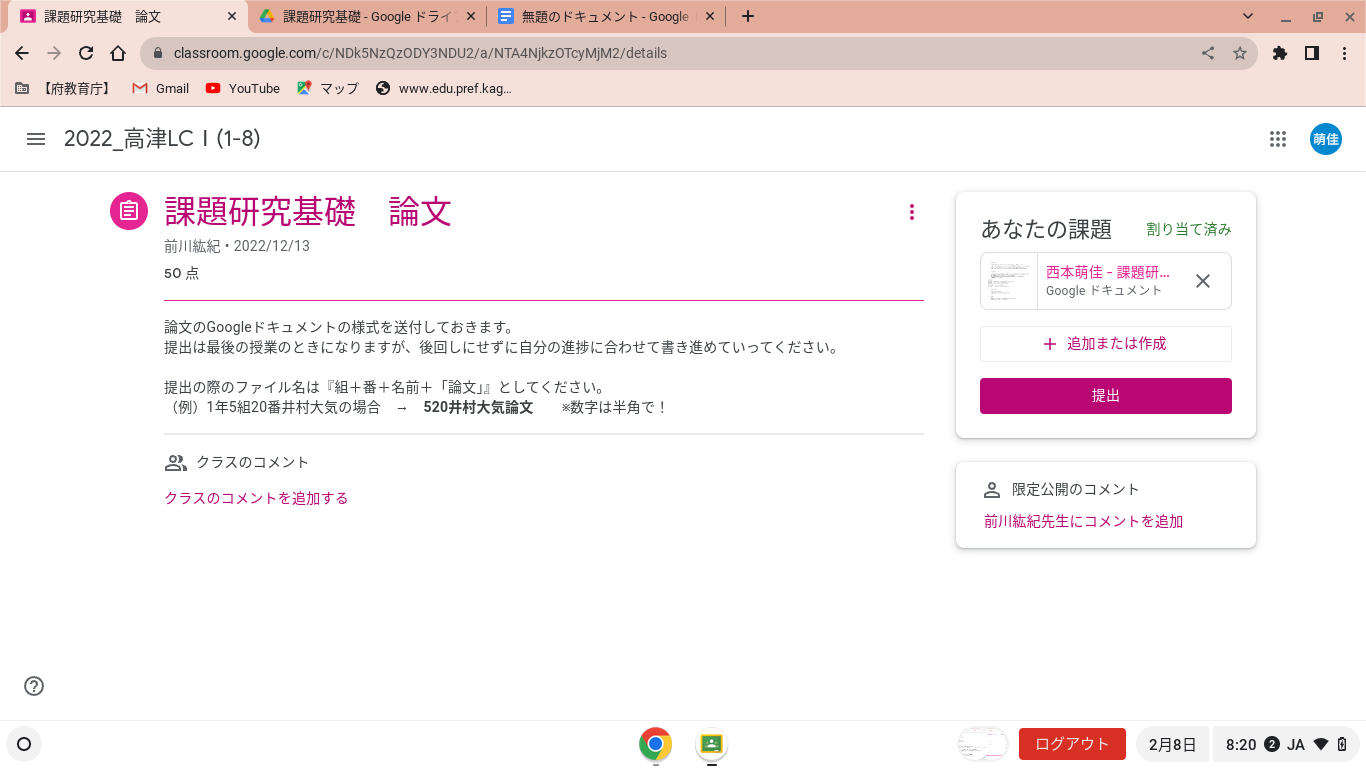 提出方法
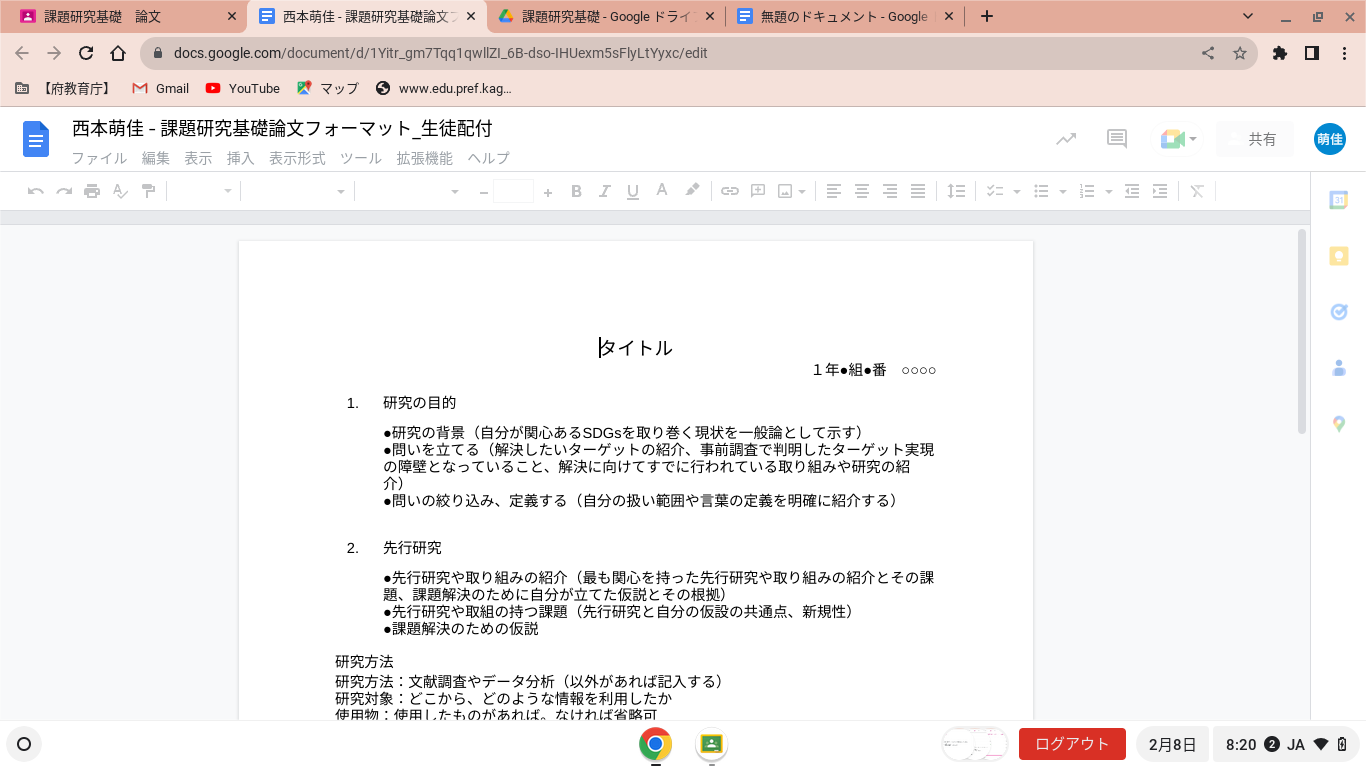 提出方法
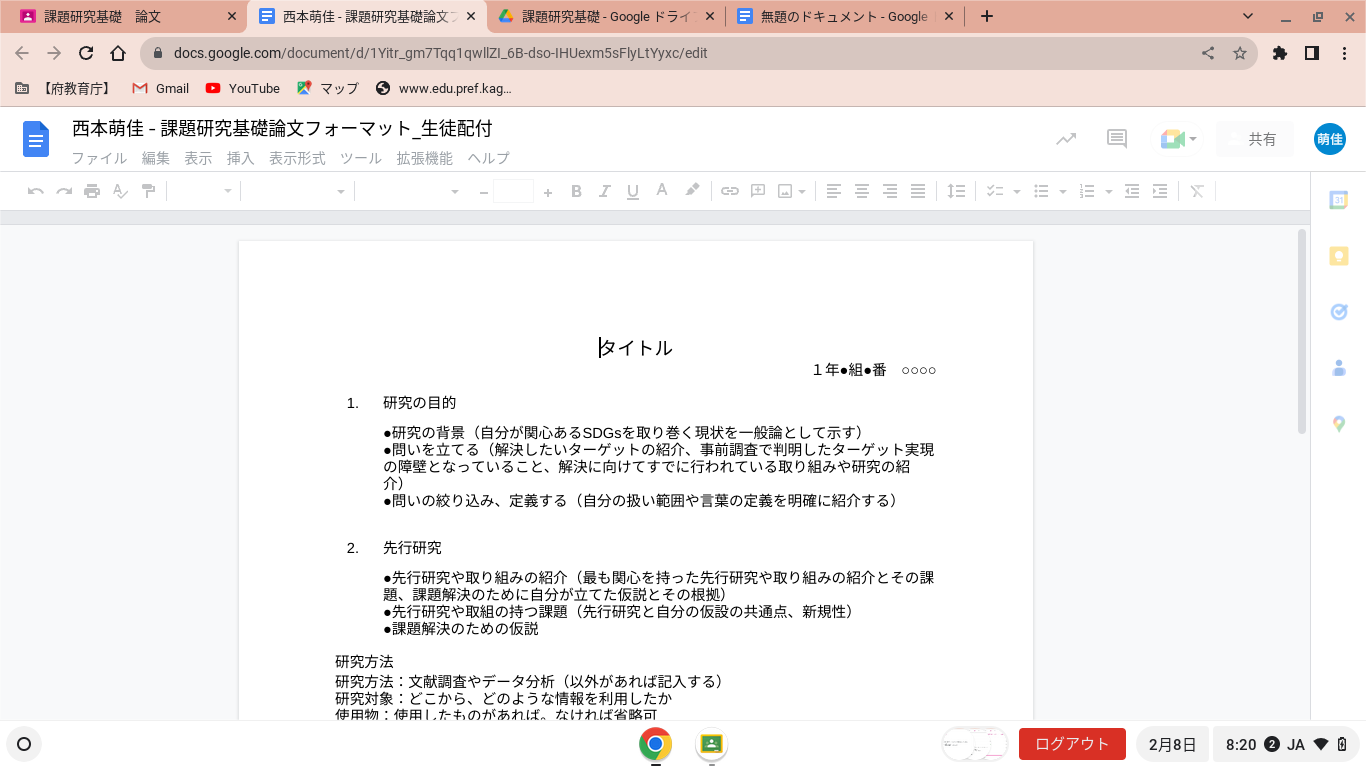 ドキュメントの画面の左上のファイル名を
クリックすれば、ファイルの名前を変えられる。
【ファイル名のルール】
１組12番　高津太郎の場合　→　112高津太郎論文
１組  9番　高津花子の場合　→　109高津花子要旨
提出方法
自分の名前が表示されているファイルをクリックして作成している
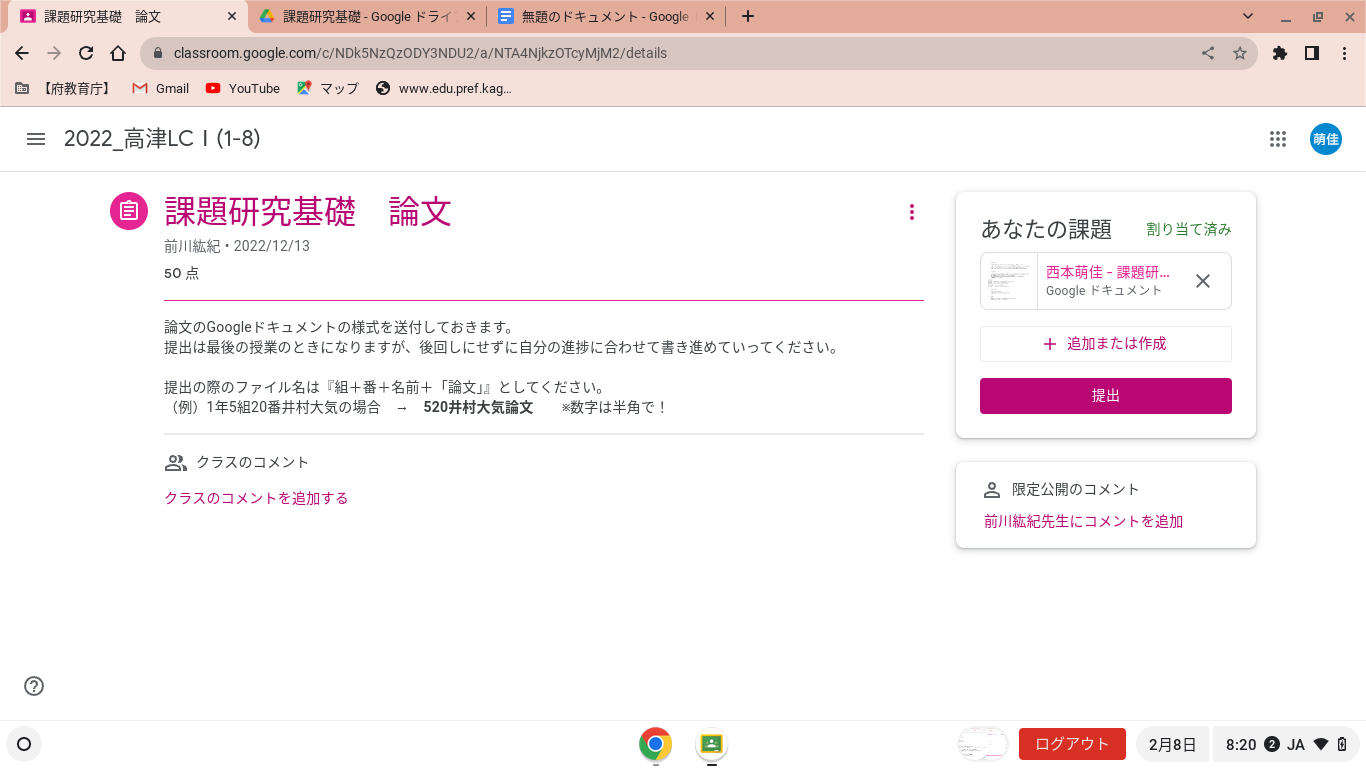 完成すれば「提出」ボタンをクリック
提出方法
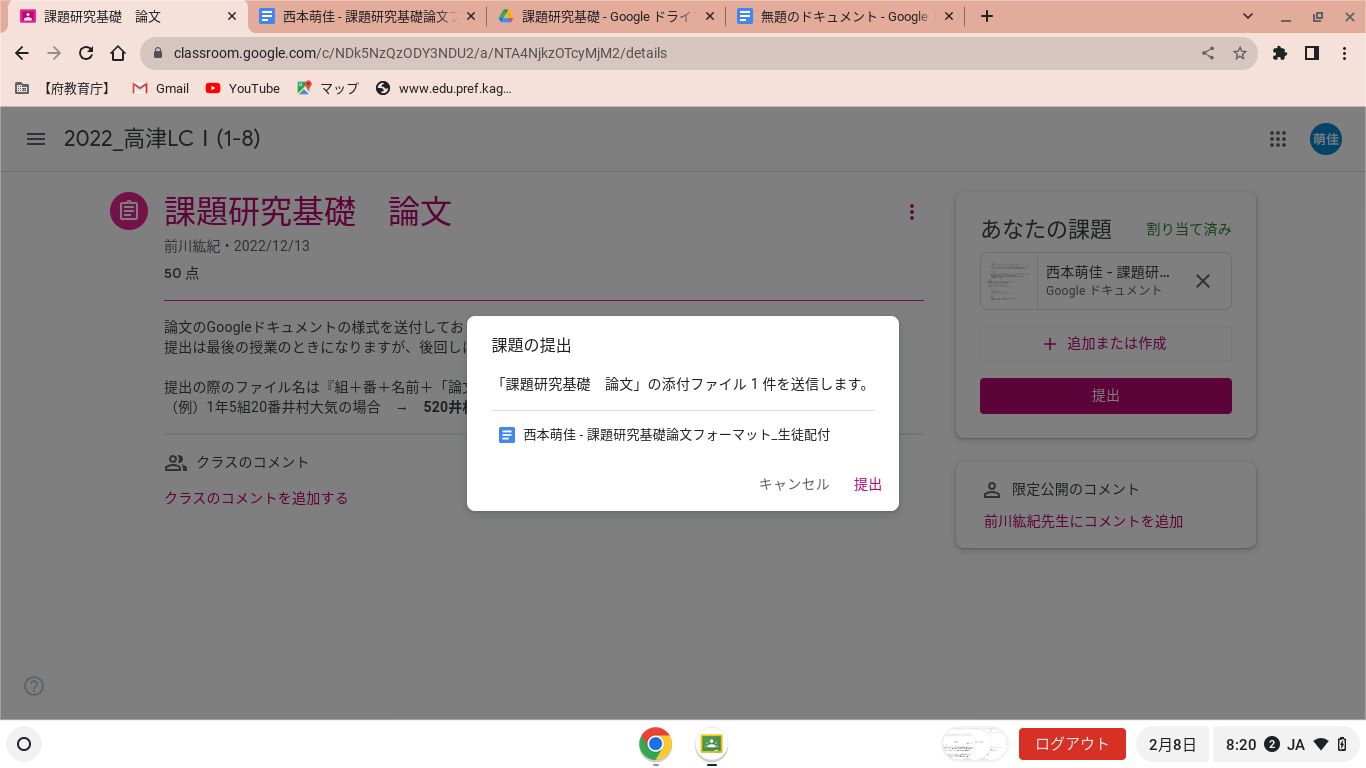 確認画面で「提出」ボタンをクリック
提出方法
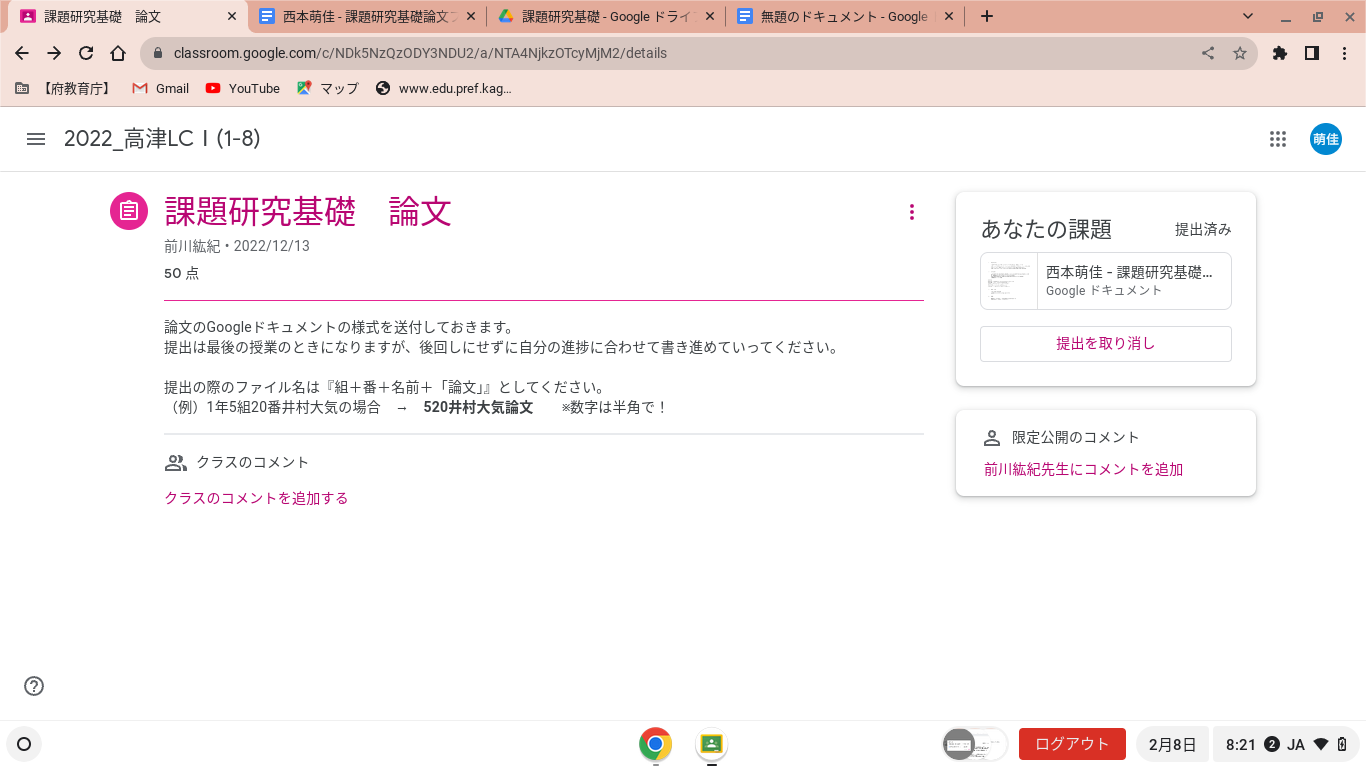 提出後に修正したい場合は
「提出を取り消し」ボタンをクリック
提出方法
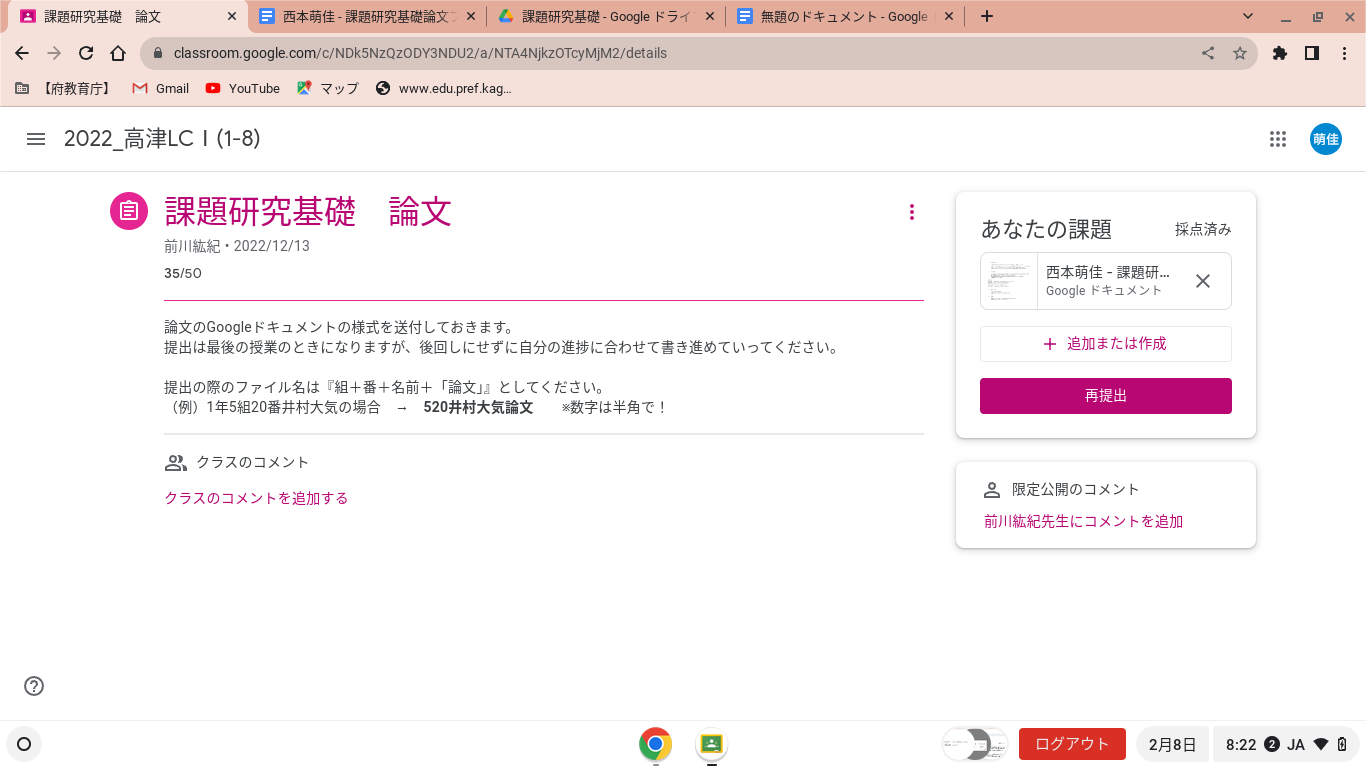 採点されれば、点数が表示される
（補足）別の提出方法
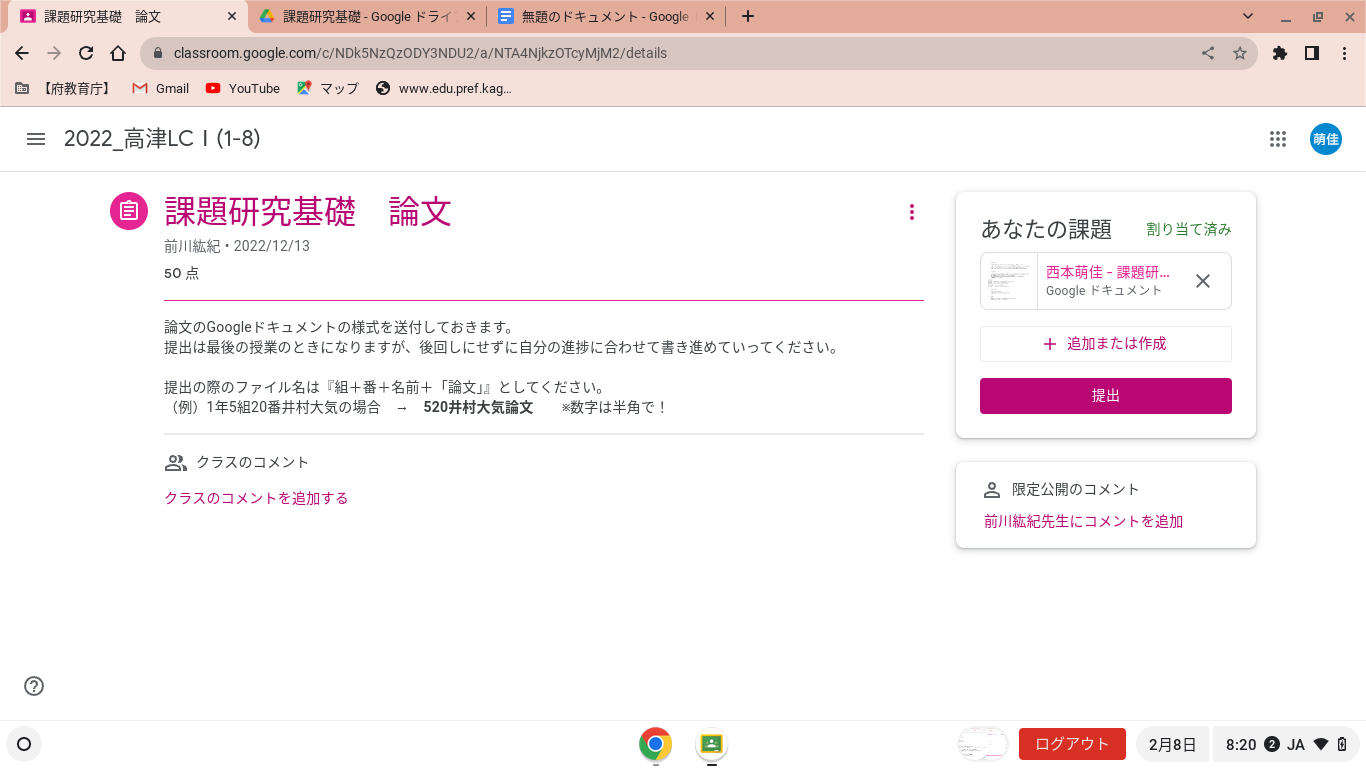 すでに要旨等を自分で作成して、自分のドライブなどに保存している場合は
「追加または作成」をクリック
（補足）別の提出方法
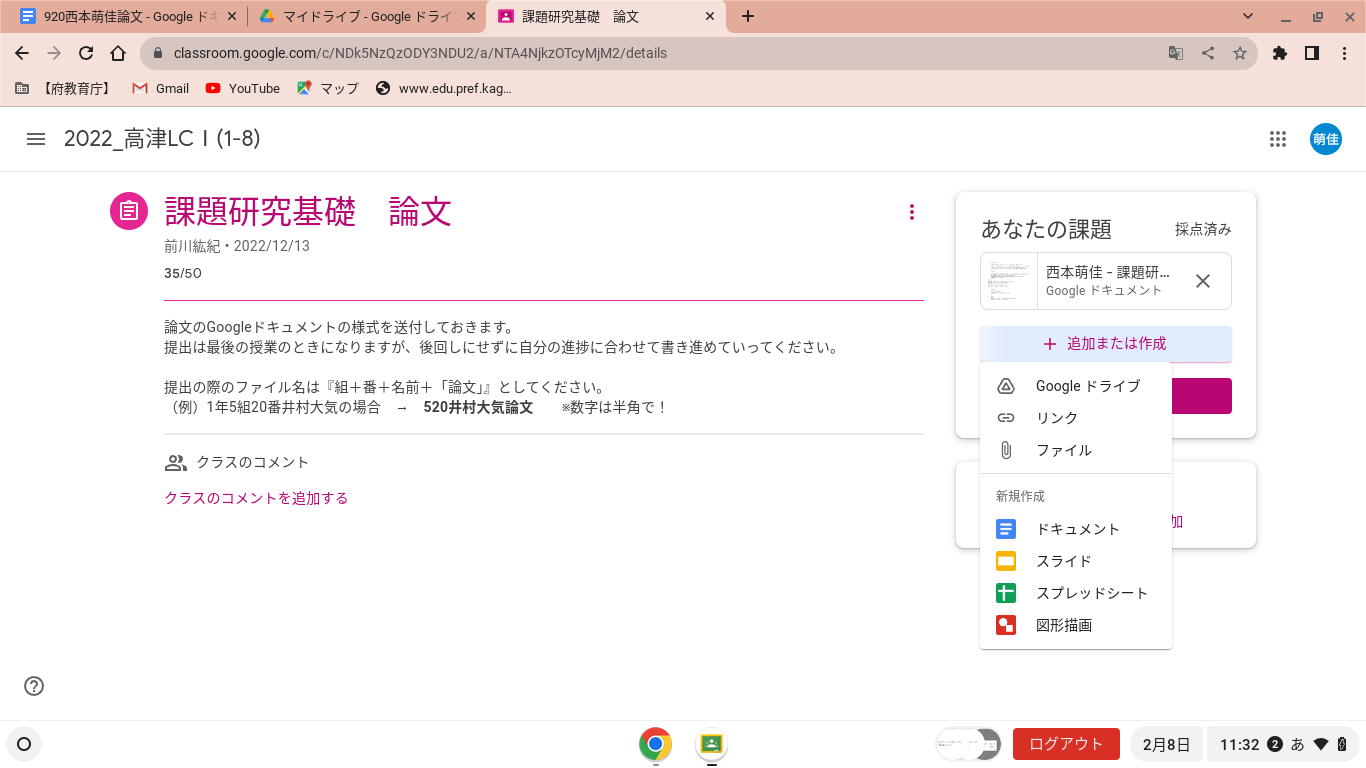 当該のファイルの保存場所をクリック（Gドライブの中のマイドライブである場合が多い）
（補足）別の提出方法
マイドライブを選択
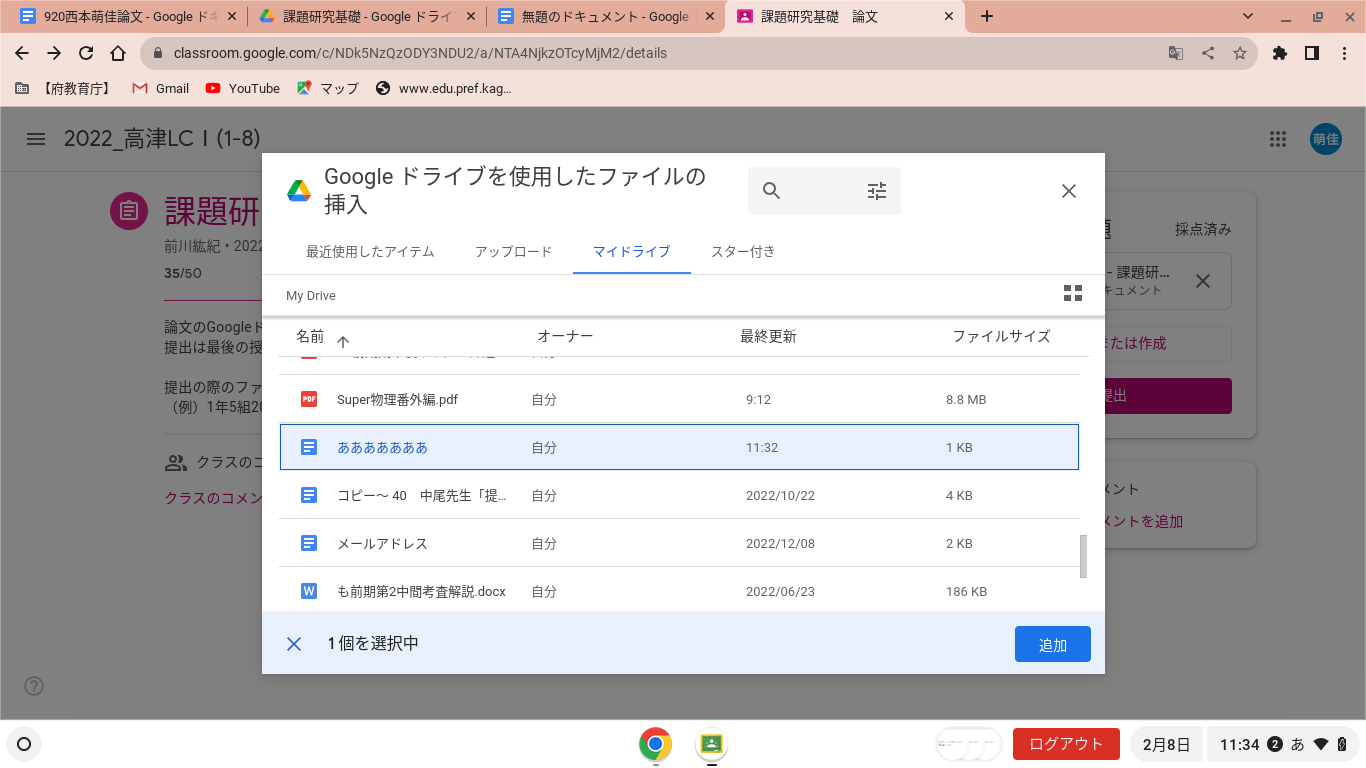 提出したいファイルを選択
「追加」をクリック
（補足）別の提出方法
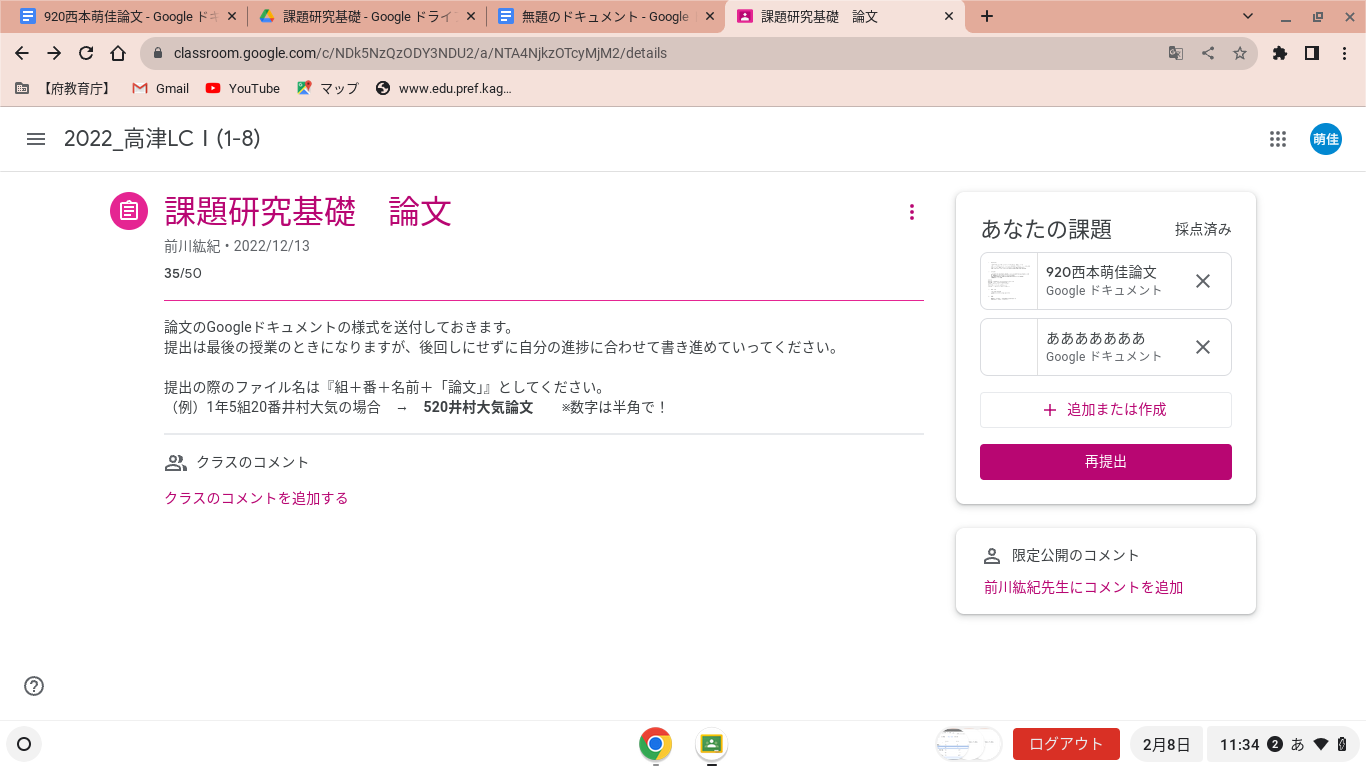 提出したいファイルが追加された
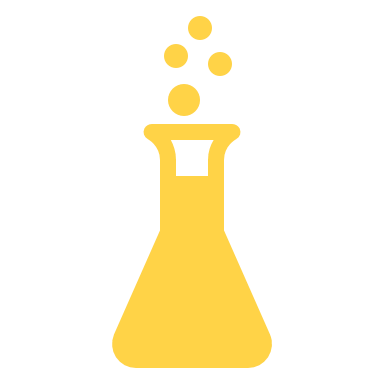 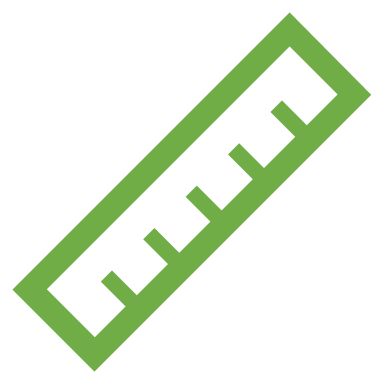 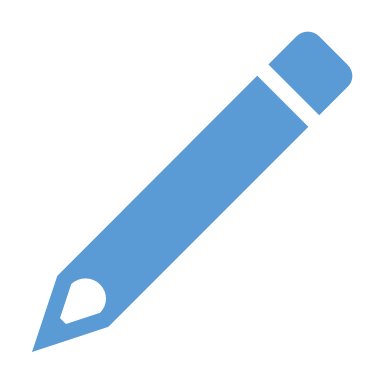 探究活動の最後の授業、はじめ！
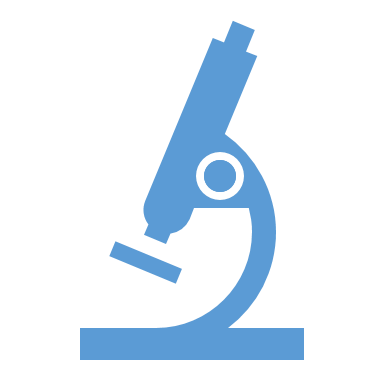 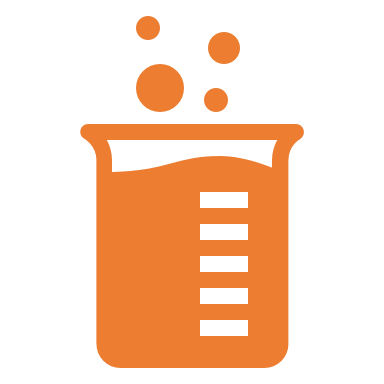 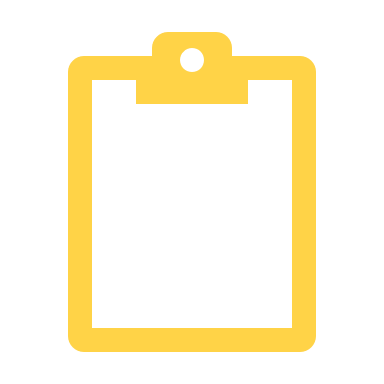 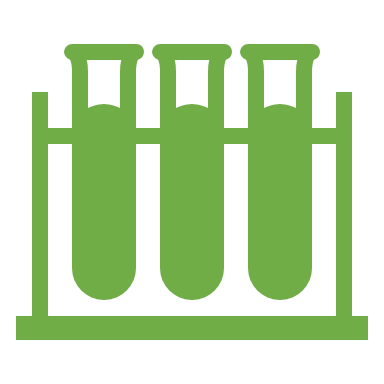